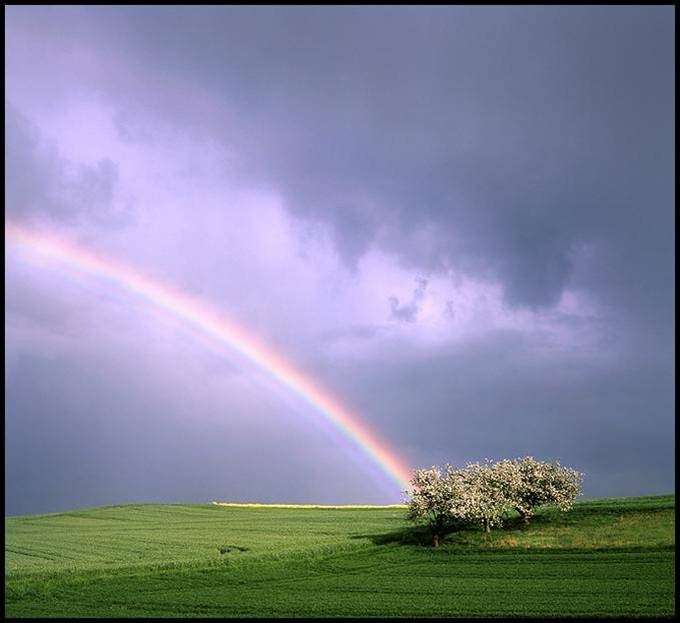 به نام ایزد یکتا
1
01
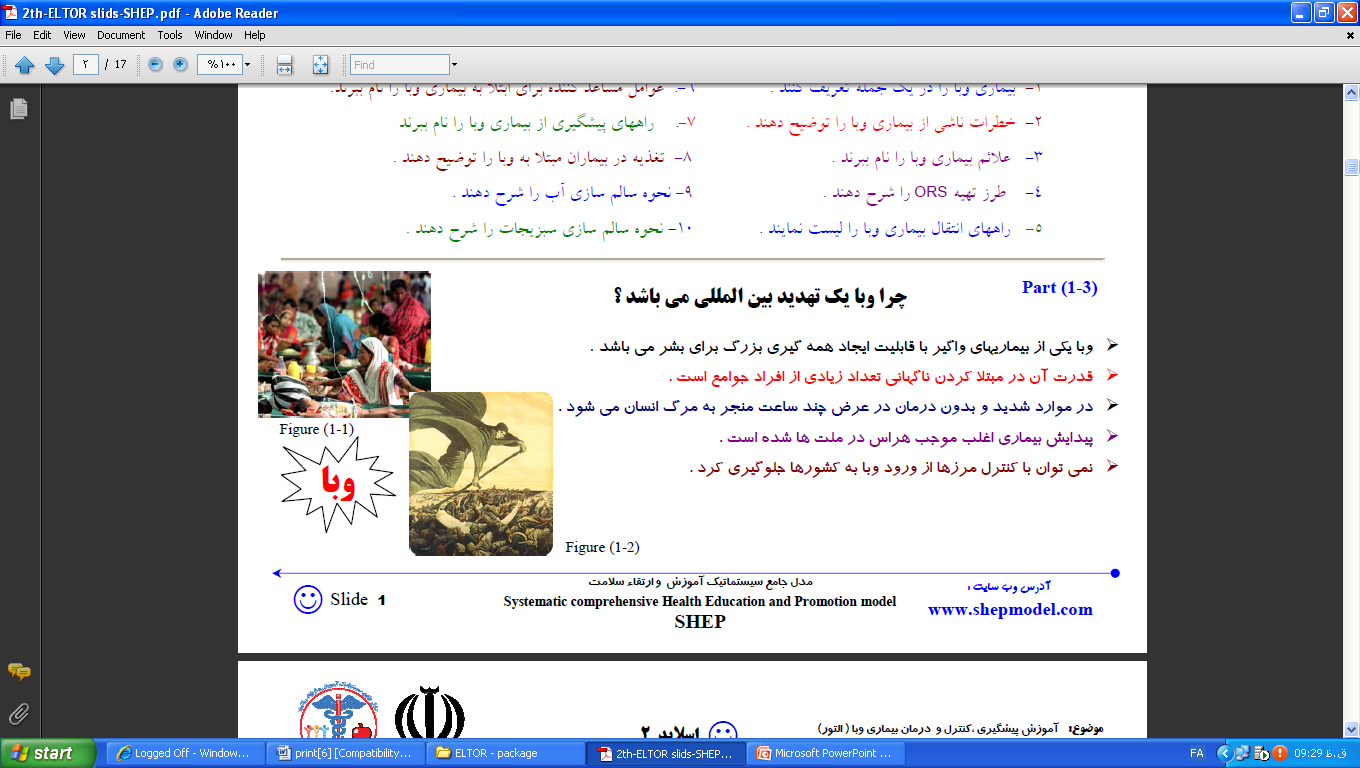 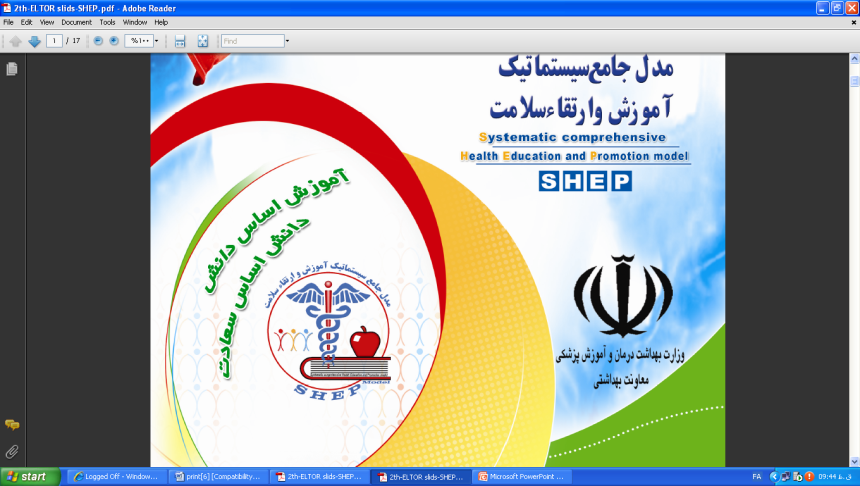 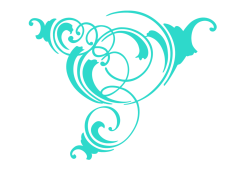 01
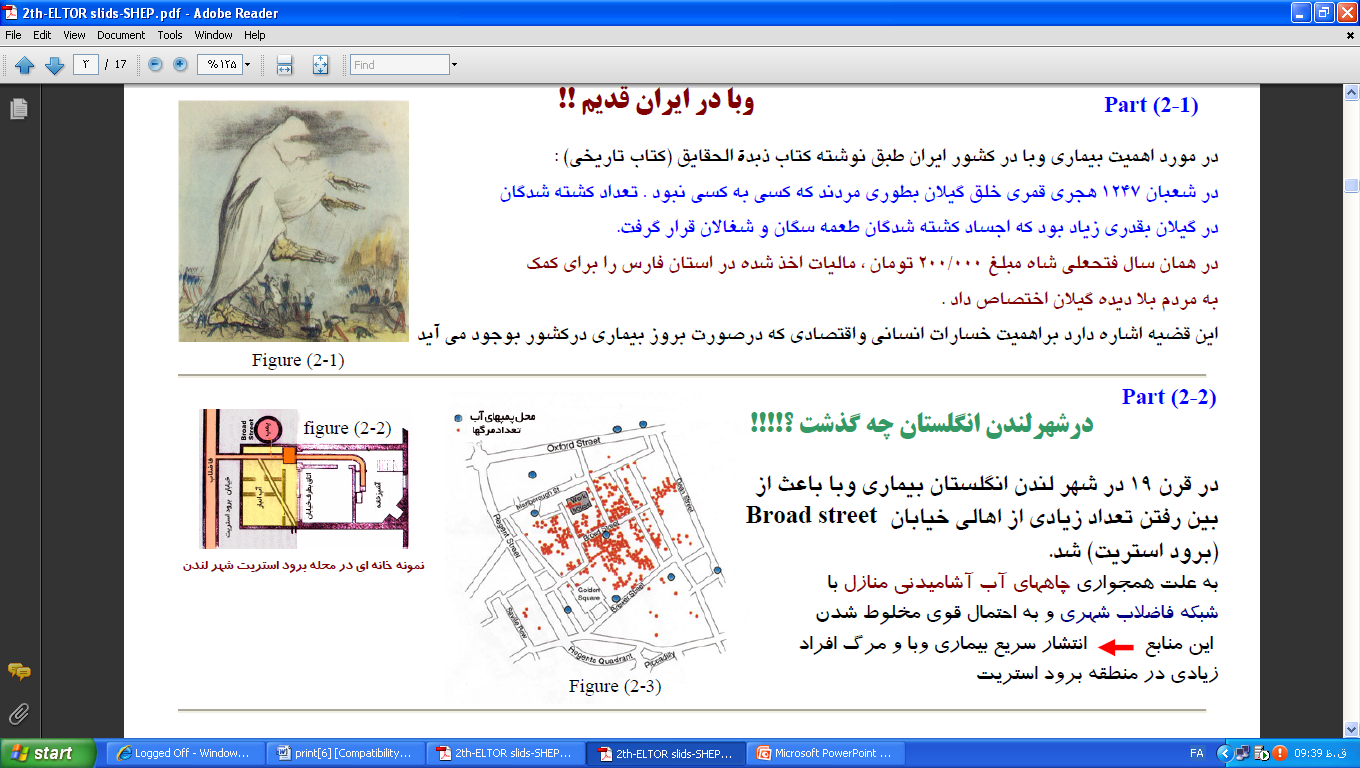 التور (وبا)
وبا ازجمله بیماریهای بومی ایران بوده که همه ساله مواردی از آن درکشور اتفاق می افتد. استان قم نیز از جمله استانهایی است که همه ساله آمار بالاتری نسبت به سایراستانها داشته معمولایکی از استانهايی است که اولین موارد مثبت را کشف وگزارش می نماید.
تهدید ها
اندمیک بودن بیماری در استان 
 همسایگی با کشورهای پاکستان،‌ افغانستان و عراق که جزء کشورهای بومی بیماری بوده و مهاجرین این کشورها در استان قم تردد زیادی داشته و می توانند باعث انتشار بیماری گردند
عدم ضدعفونی سبزیجات در بیش از 95درصد جامعه 
وجود رفت وآمد اتباع غیر ایرانی از بسیاری از کشورهای جهان
جمعیت های حاشیه نشین شهری (کارگاههای غیر مجاز، کوره های آجر پزی)
عدم ساماندهی  و ظرفیتهای مناسب در ورود و اقامت اتباع بیگانه در استان
عدم بسته بندی یخ در استان و عرضه در دکه های غیر بهداشتی
مخزن و منبع بیماری
آب آلوده و بخصوص آب های سطحی
میوه جات و سبزیجات خام 
غذاهای دریایی خام یا نیم پز بویژه صدف
یخ غیر بهداشتی
انسان مخزن اصلی بیماری است به احتمال زیاد تنها انسان است که موجب آلودگی محیط می شود.
الگوی انتقال بیماری وبا
7
آلودگی میوه و سبزیجات
آبياري میوه 
با فاضلاب و سبزیجات
میکرب ویبریو کلرا
آلودگی غذا
تهیه غذا از طریق آب آلوده
آلودگی آب
آلودگی مخازن آب
انتقال آب توسط
مخازن  غیر بهداشتی
مصرف انسانی
بيماری التور
دفع مدفوع غیر بهداشتی
انتقال به سایر افراد
سوابق بیماری وبا در سالهای گذشته
خصوصیات ویبریو کلرا
سروگروپهای التور زیاد است و تنها O1, O139ایجاد بیماری می کند. بقیه سروگروپها ناگ هستند. ناگ سبب اپیدمی اسهالی نمی شود.
 O1 دارای 3 سروتیپ اوگاوا اینابا و هیکوجیما 
مخزن طبیعی: محیطهای آبی
در صورت شرایط محیطی مناسب مانند دما شوری و ریز مغذی ها به سرعت تکثیر می شود.
منابع عفونت: آبهای سطحی و اب چاههای کم عمق
در آب شیرین تمیز حداکثر7روز و در صورت آلودگی آب به فاضلاب (وجود مواد مغذی) تا 1 ماه می تواند زنده بماند
روی سبزیجات تا 5 روز زنده می می ماند
نسبت به خشک شدن و حرارت حساس است و از بین می رود
جوشاندن آب ظرف چند ثانیه ازبین می برد
در دمای 65درجه در نیم ساعت ازبین می برد
کلر با غلظت 0/6 از بین می برد
برخی خصوصیات بیماری
از طریق تولید انترتوکسین سبب افزایش ترشحات مایعات به داخل روده  و اتلاف شدید آب و الکترولیتها می شود
در این بیماری قابلیت جذب آب از روده ها آسیب نمی بیند و این امر به درمان بیماری کمک می کند.
اپیدمیها بیشتر در مناطق گرم و مرطوب و درتمام فصول بخصوص ماههای اردی بهشت تا آبان دیده می شود. 
میزان مرگ ومیر در اول اپیدمیها و موارد اولیه بیشتر است که دلیل آن بی اطلاعی مردم و عدم مراجعه به پزشک  یا دیر مراجعه کردن است.
انسان مخزن اصلی بیماری
دوره کمون بسته به مقدار باکتری خورده شده است ازچند ساعت تا 5 روز (معمولا 1-3 روز)
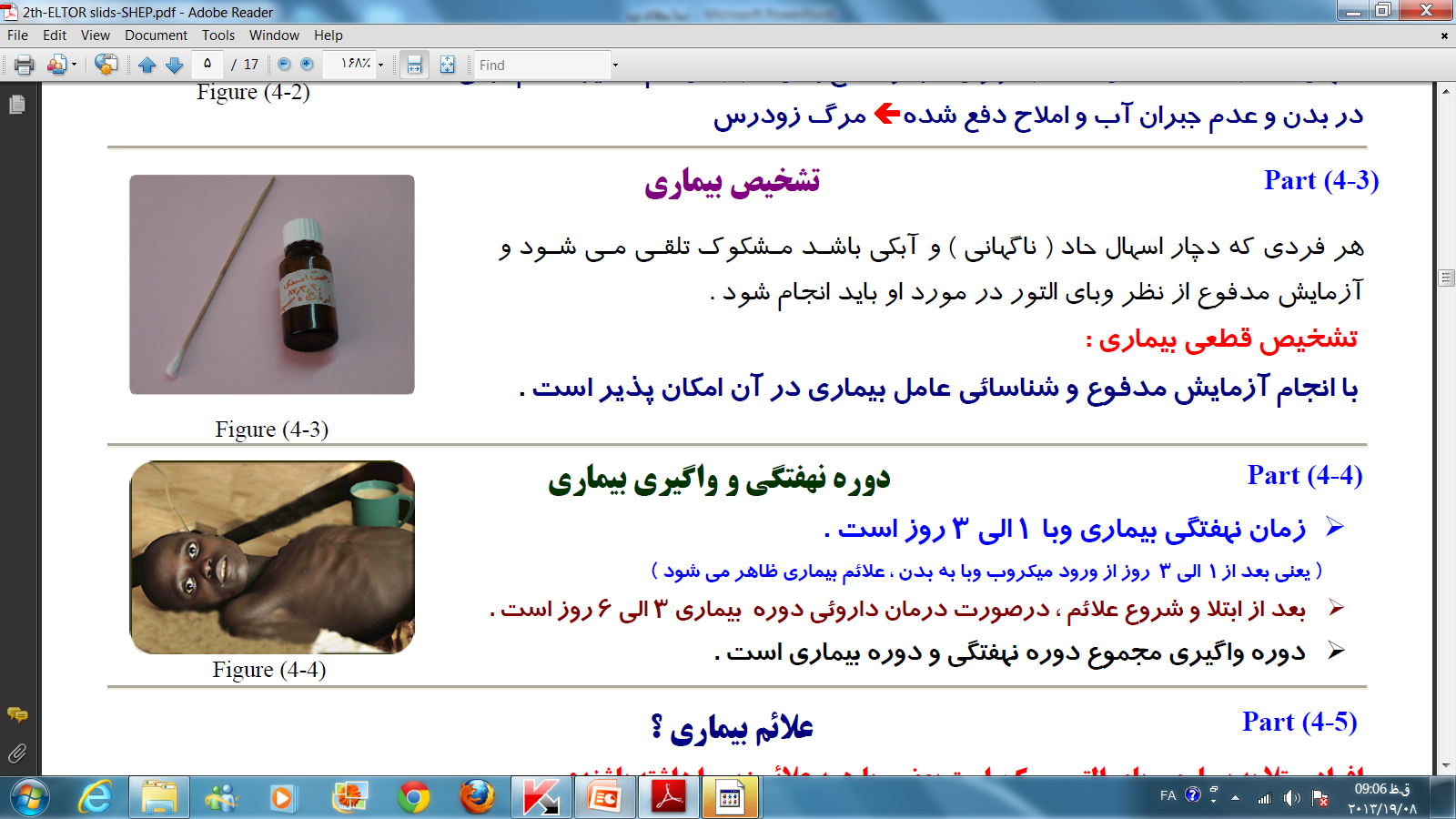 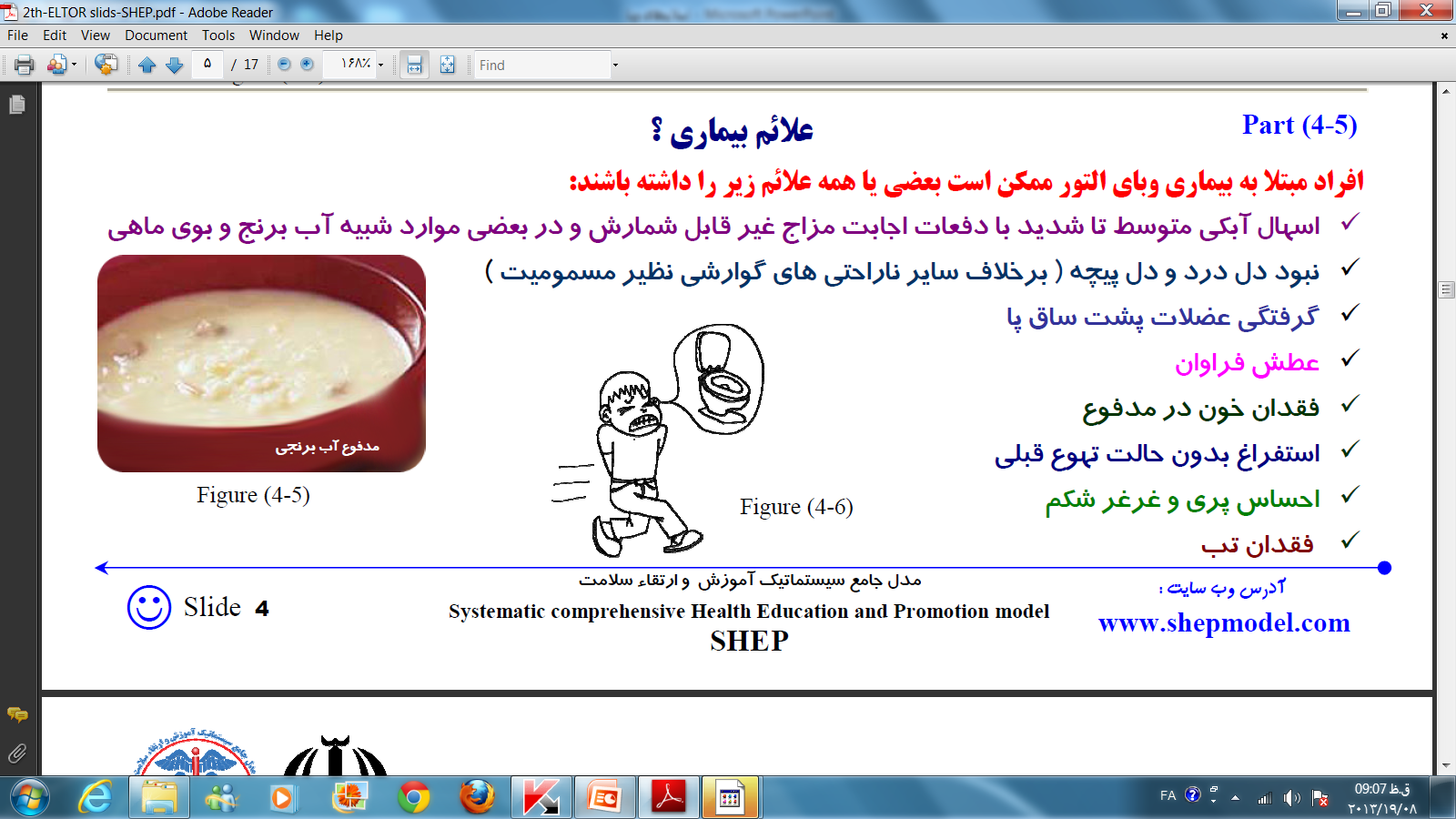 علایم بیماری معمولا 2-3 روز طول می کشد.
بیماران تا 2 هفته پس از بهبودی قادر به انتقال بیماری هستند.
آنتی بیوتیک می تواند درکاهش شدت علایم و سرایت موثر باشد
از عوامل تاثیر گذار: اسیدیته معده -سن
علایم و نشانه ها
حدود 75% افرادا عفونت یافته هیچ علایمی ندارند
20% دچار اسهال می شوند که شبیه اسهالهای دیگر است (اسهال آب برنجی نیست)
فقط 2-5 % افراد دچار دهیداراتاسیون اسهال آبکی و استفراغ می شوند.
درموارد شدید: افت شدید فشار – فقدان نبض رادیال  و شوک
سه عارضه وبا: نارسایی کلیه- اسیدوزشدید- ادم ریه
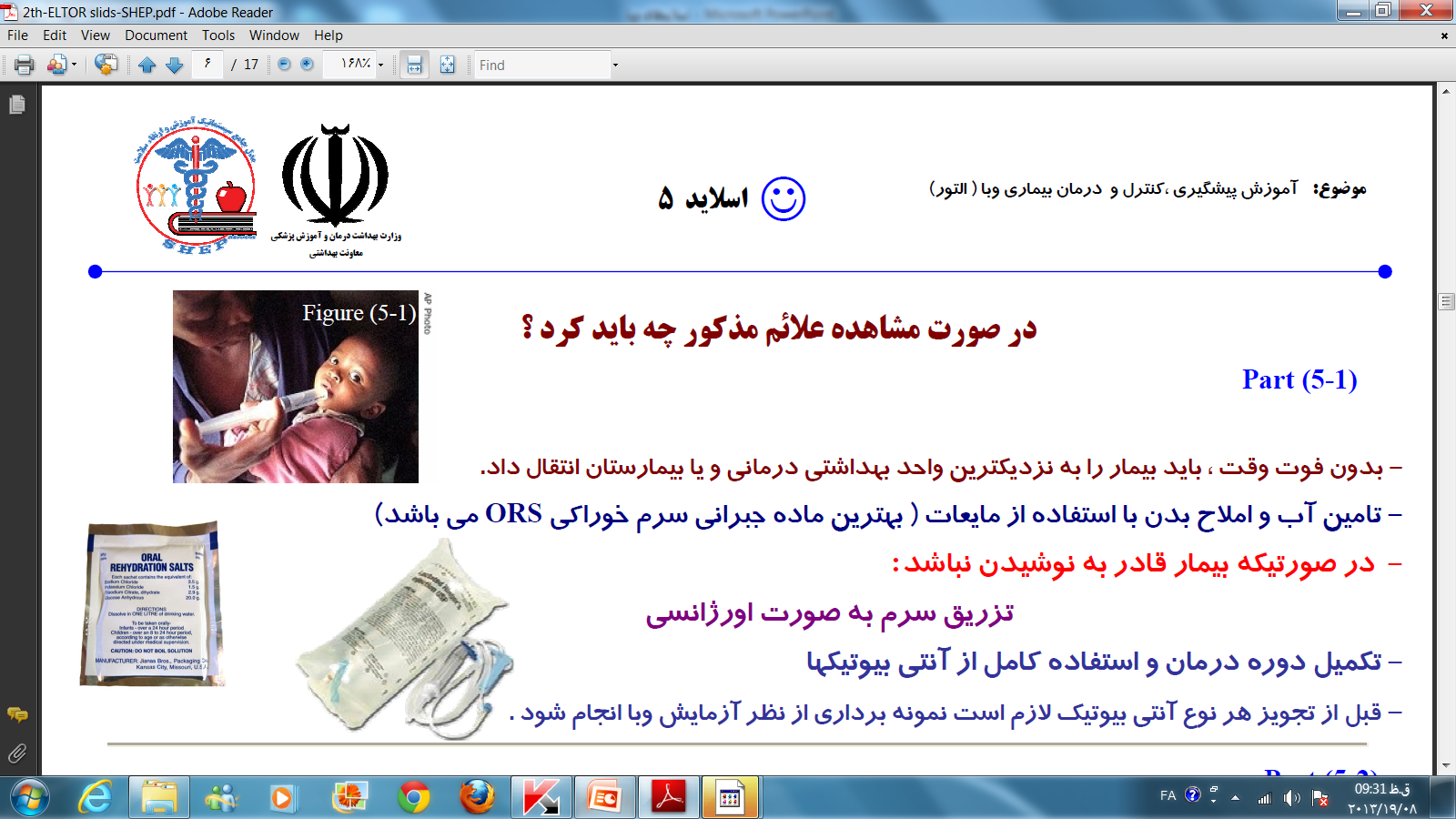 تعریف مورد مشکوک
مرگ از اسهال
دارای اسهال آبکی بالای 2 سال یا زیر 2 سال بانظر پزشک

تعداد نمونه مورد انتظار از هر مرکز سلامت
تعداد کودکان زیر5 سال*2* 02/
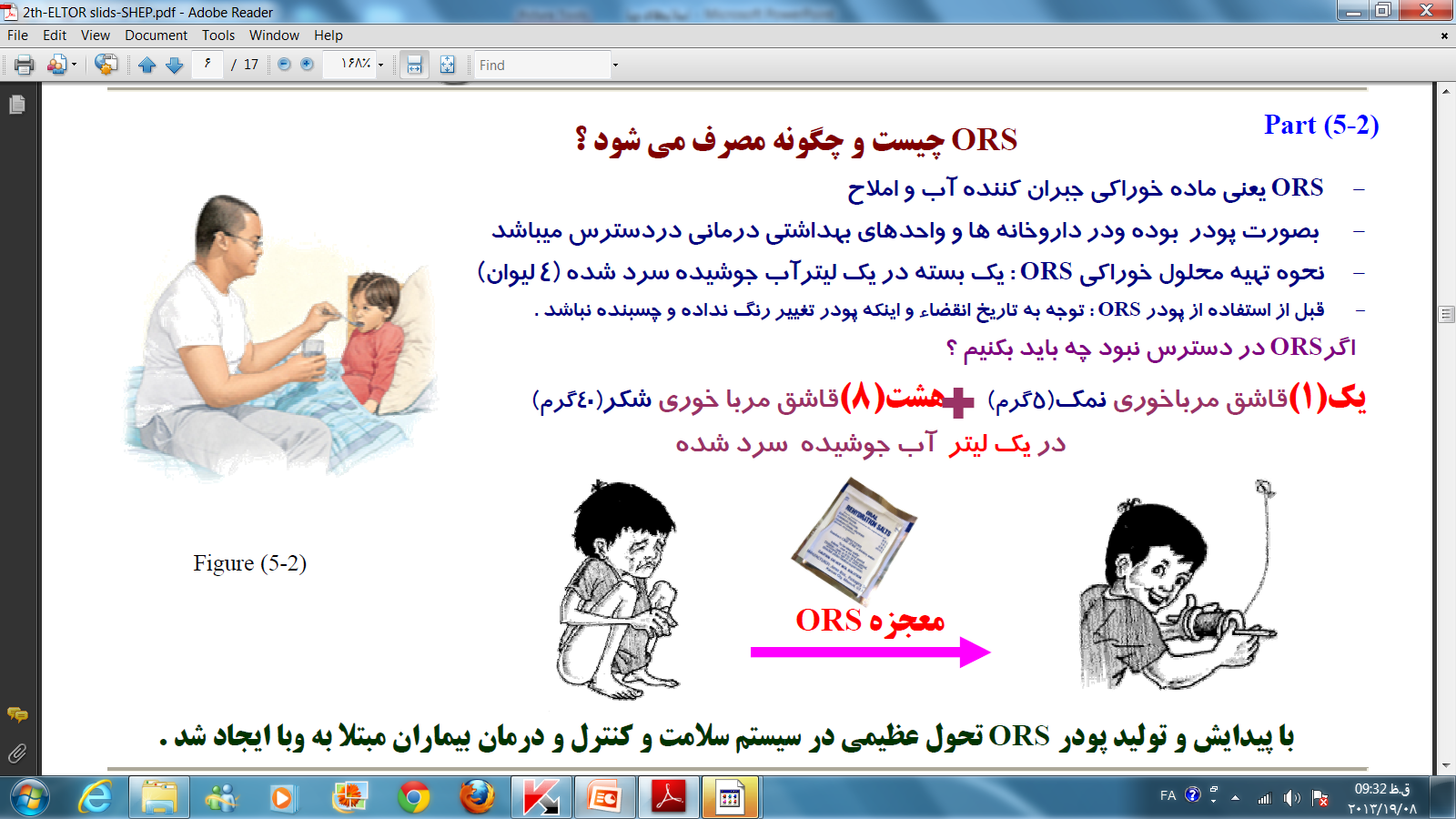 آموزش پیشگیری و کنترل بیماری وبا (التور )               مرکز بهداشت شهرستان ارزوئیه            صفحه : 01
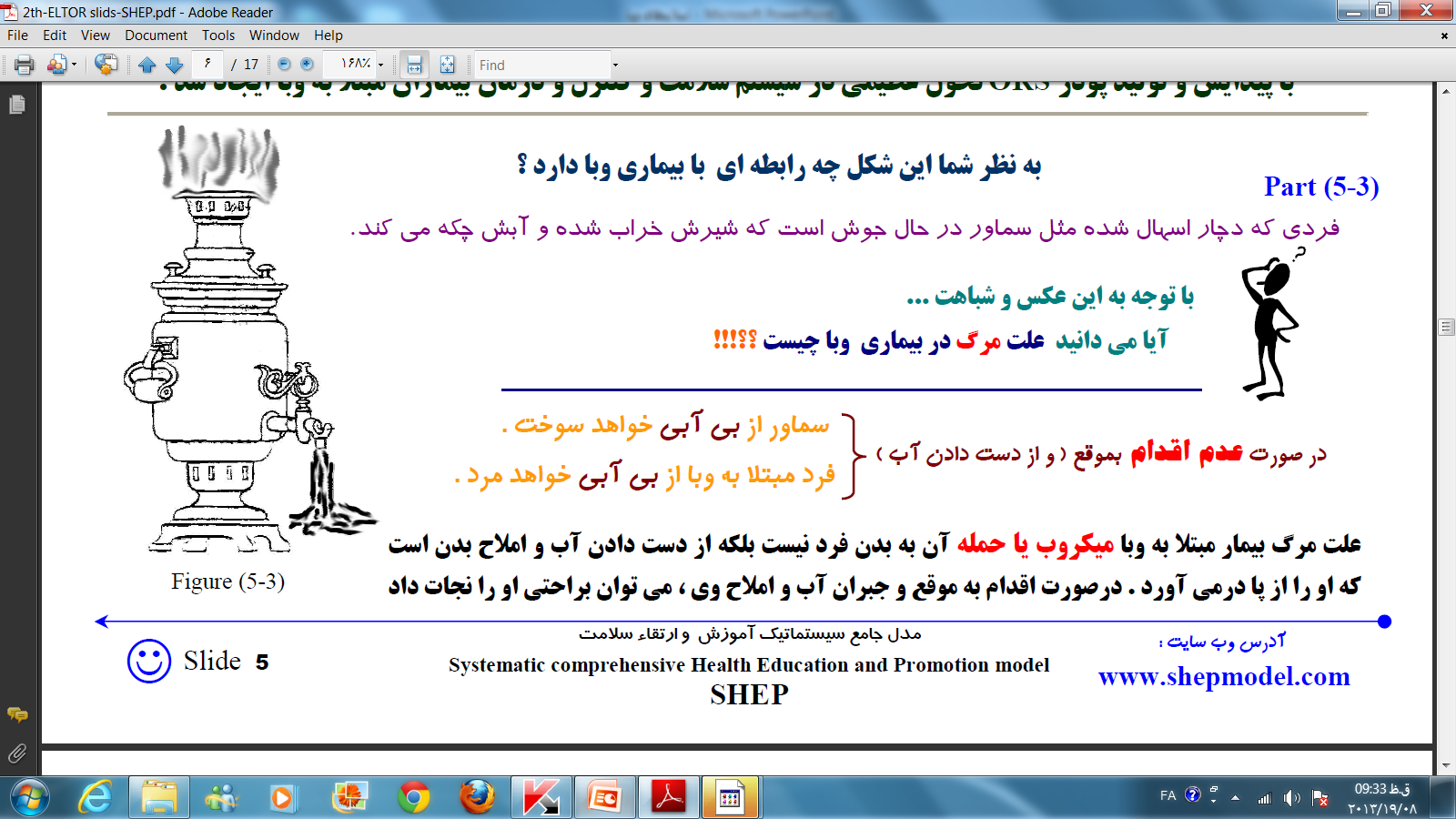 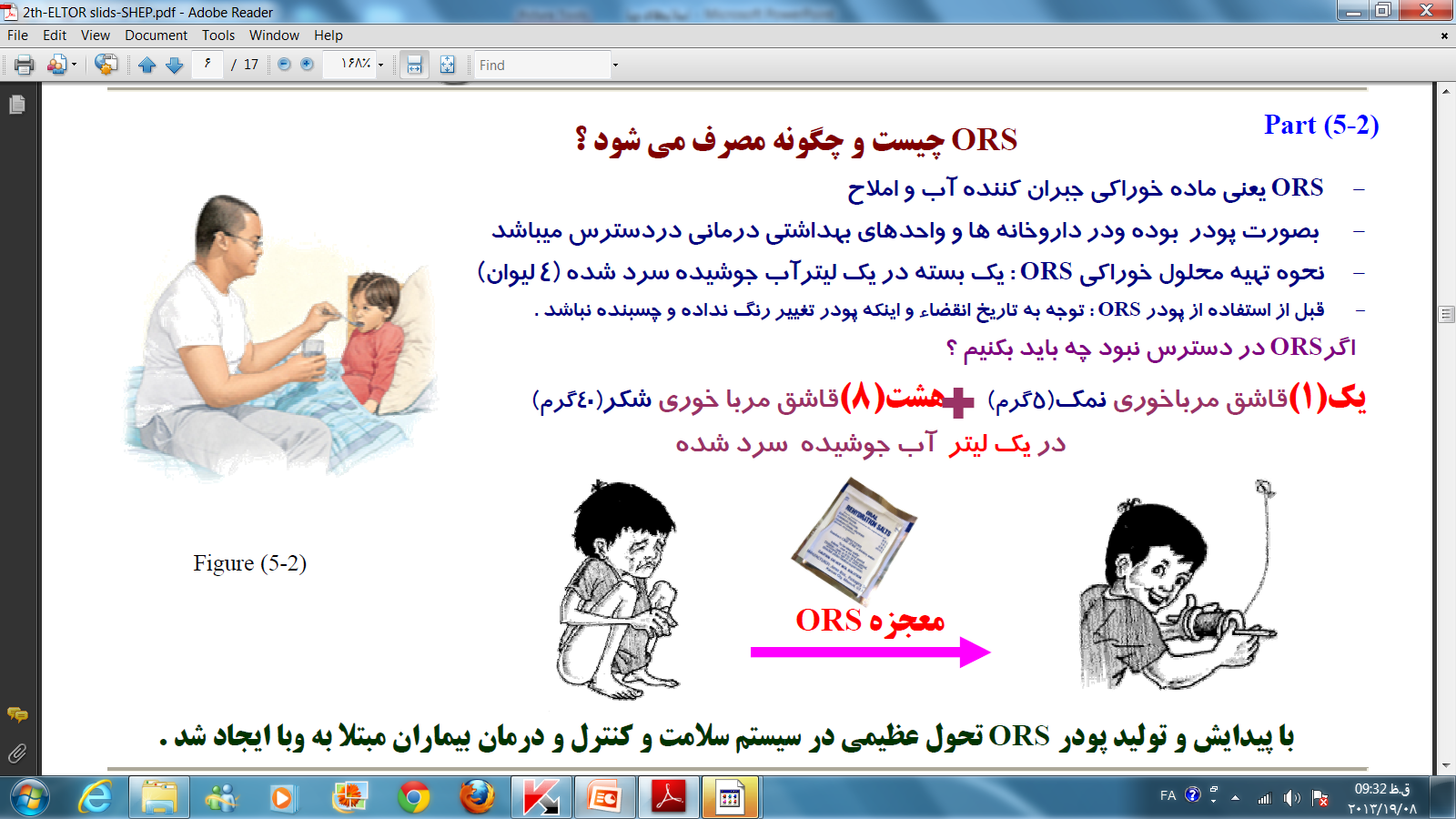 آموزش پیشگیری و کنترل بیماری وبا (التور )               مرکز بهداشت شهرستان ارزوئیه            صفحه : 01
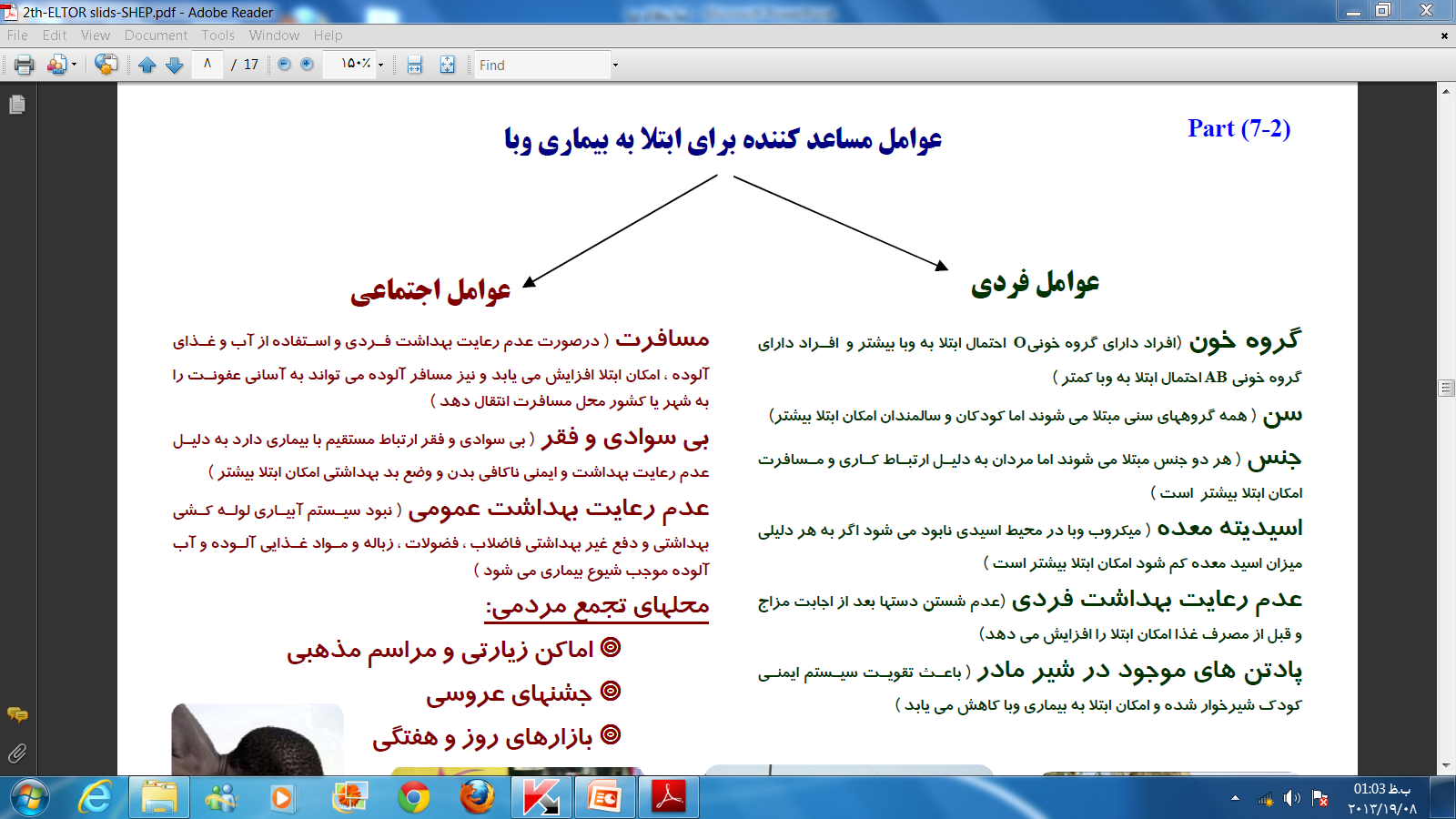 آموزش پیشگیری و کنترل بیماری وبا (التور )               مرکز بهداشت شهرستان ارزوئیه            صفحه : 01
آموزش پیشگیری و کنترل بیماری وبا (التور )
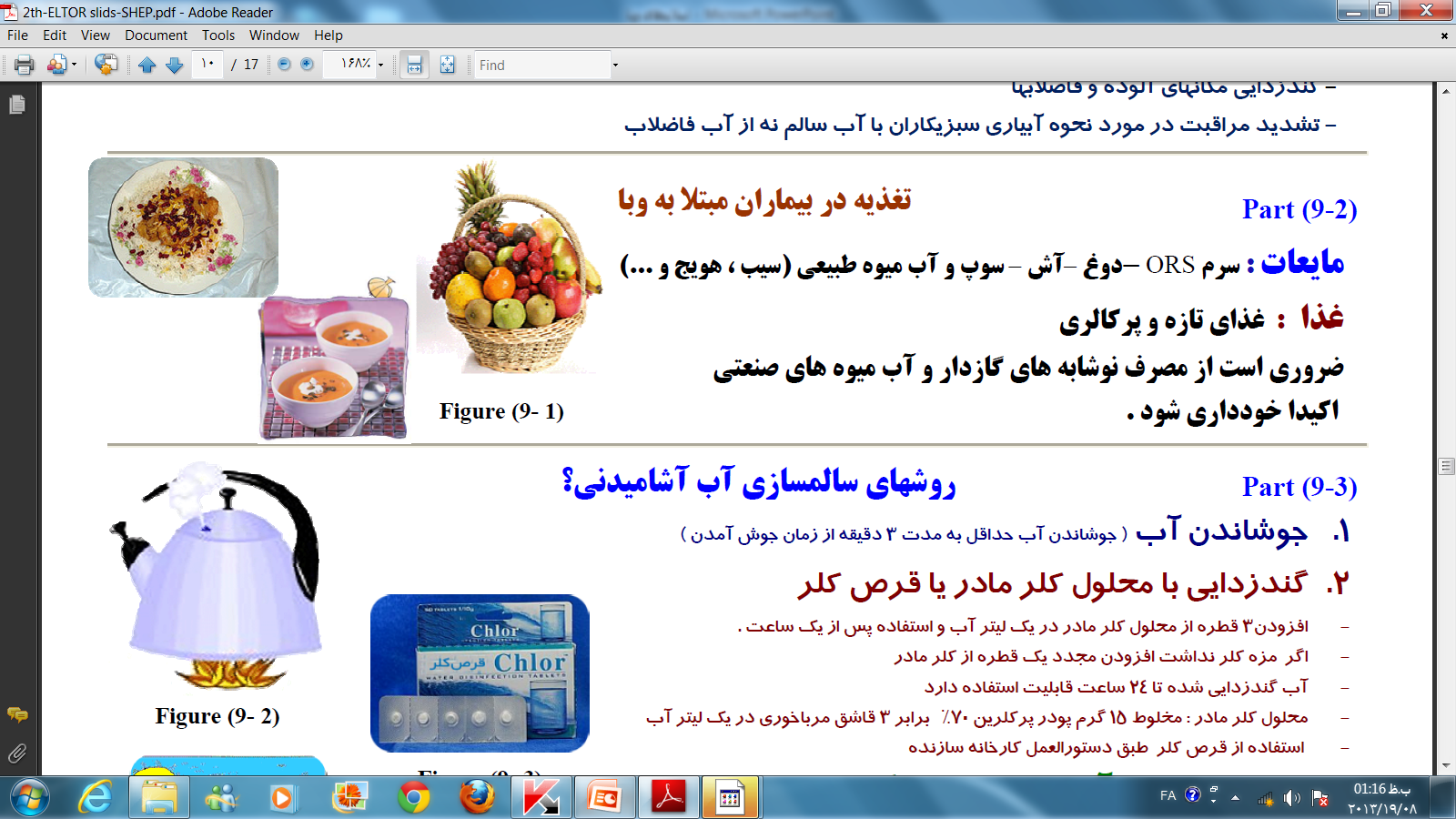 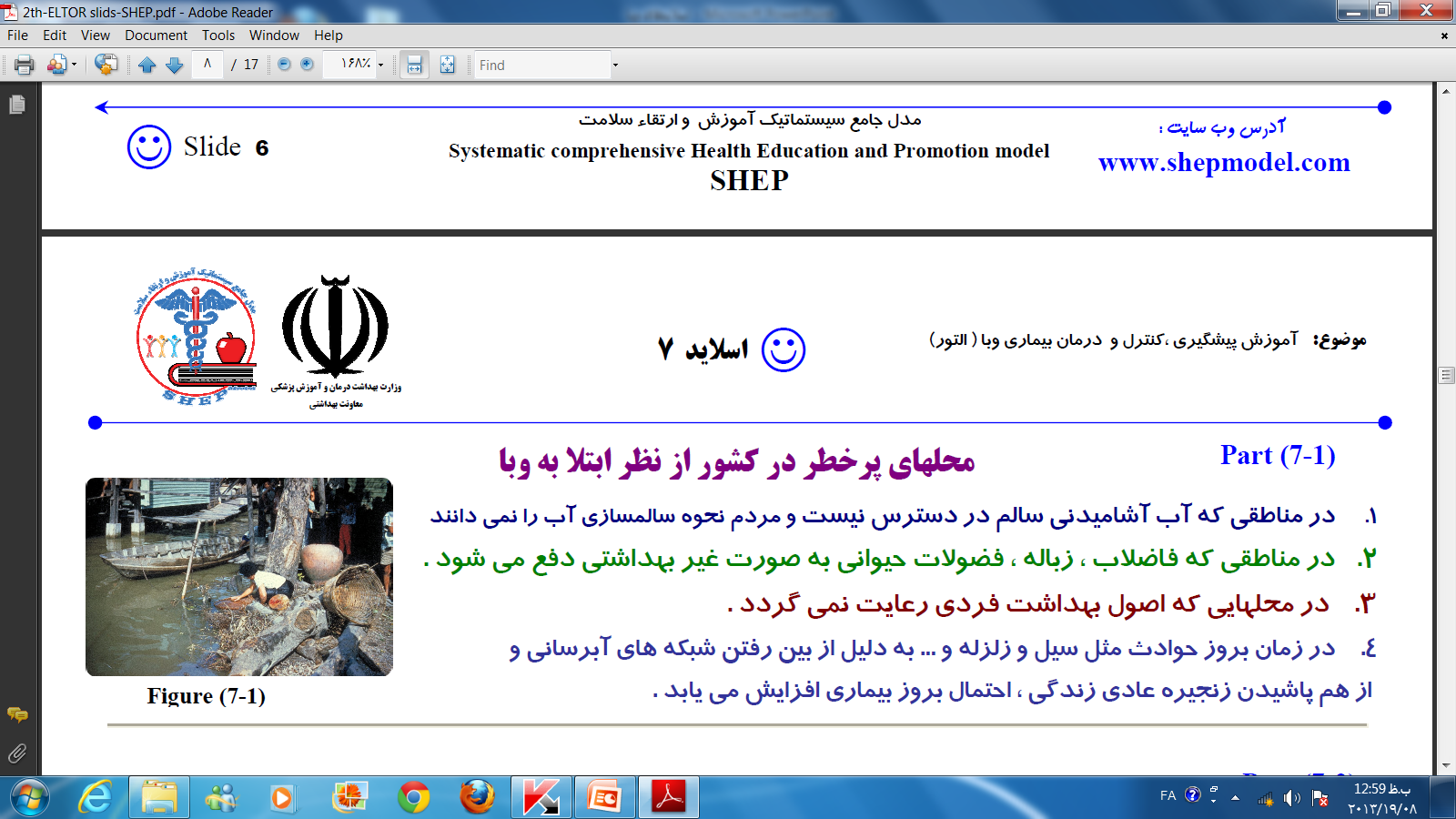 آموزش پیشگیری و کنترل بیماری وبا (التور )               مرکز بهداشت شهرستان ارزوئیه            صفحه : 01
طغیان های آب و غذا
تعریف طغیان منتقله از غذا:
اگر دو نفر یا بیشتر از یک غذا یا آشامیدنی مشترک استفاده کرده و علایم بالینی مشترکی داشته باشند طغیان بیماری منتقله از غذا اتفاق افتاده است.

 پس از کشف و گزارش طغیان تیم بررسی  طغیان که حداقل متشکل از دو نفر ( کارشناس مبارزه با بیماریها و کارشناس بهداشت محیط ) می باشد تشکیل و طی مراحل  ده گانه طغیان واقع شده بررسی می شود.
www.iehe.ir
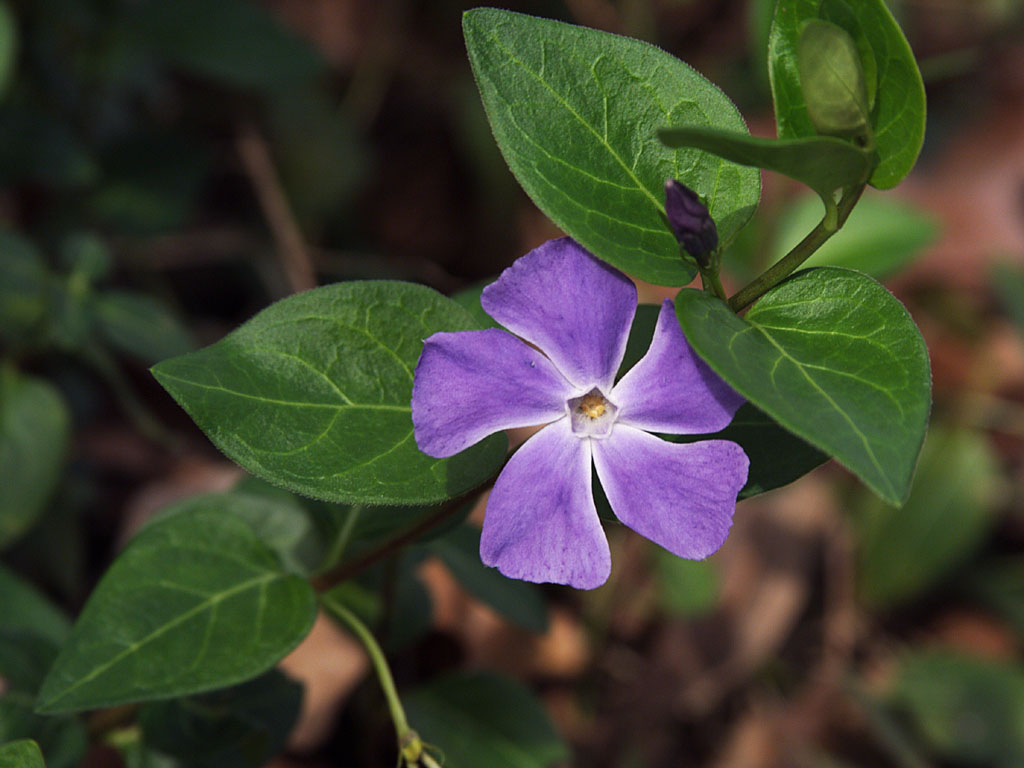 آمادگی
برقراری نظام مراقبت بیماری 
شناسایی کانونهای خطرانتقال وشیوع بیماری
شناسایی موارد احتمالی آبیاری با فاضلاب در سطح استان 
استقرارسیستم نظارتی فعال در کنترل  عرضه آب وغذا
هدفمند سازی نمونه برداریهای میکربی آب ومواد غذایی بالاخص نمونه برداریهای محیطی به منظورجداسازی وتشخیص ویبریوکلرا
آموزش گسترده رعایت بهداشت عمومی